WWW.GRUPOTALCA.CL
GRUPOTALCA.cl
Procesos Locales
Taller MIL PLAZAS / 
Escuela Arquitectura Universidad de Talca, Chile.
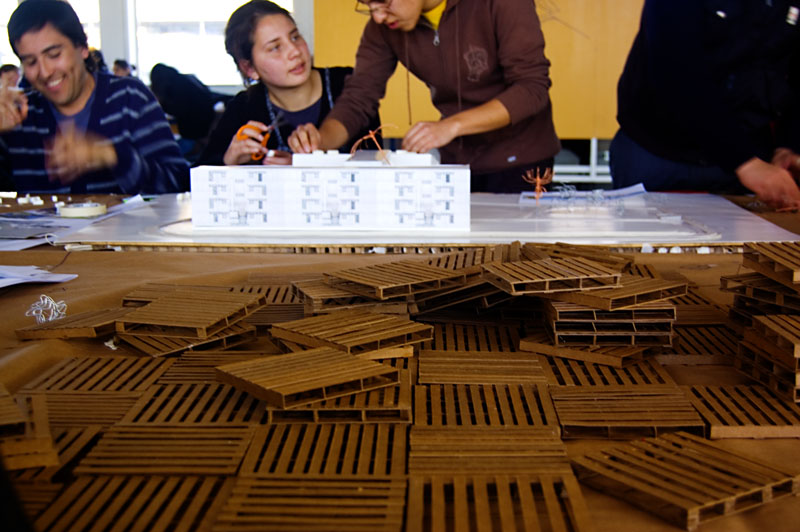 GRUPOTALCA.cl
Procesos Locales
200 pallets + 450 tinetas de pintura vacías = 1 PLAZA
Taller MIL PLAZAS / Plaza de Pallets
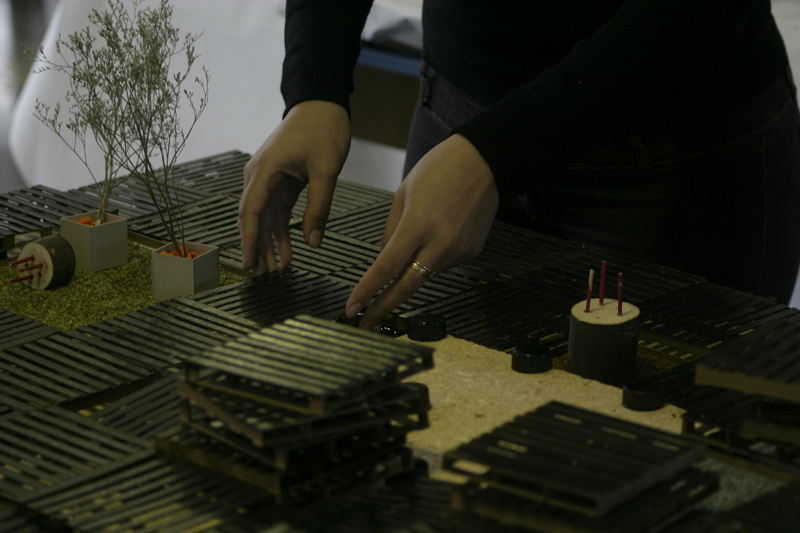 GRUPOTALCA.cl
Procesos Locales
Taller MIL PLAZAS / Plaza de Pallets
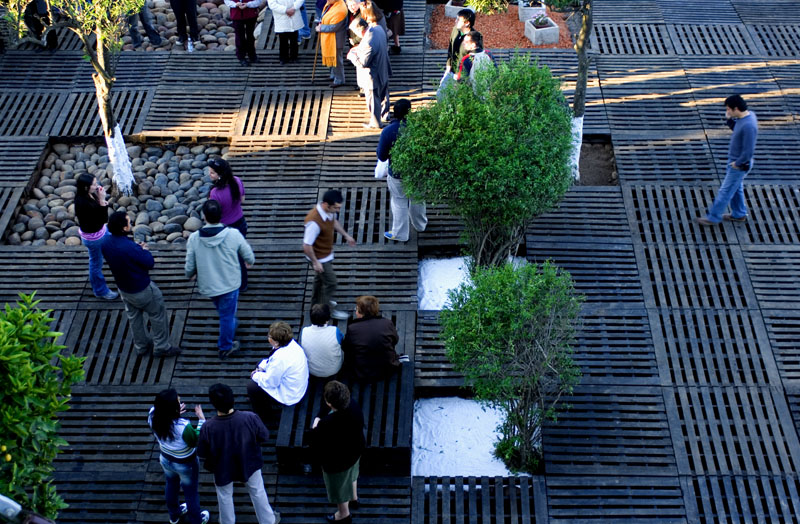 GRUPOTALCA.cl
Procesos Locales
Taller MIL PLAZAS / Plaza de Pallets
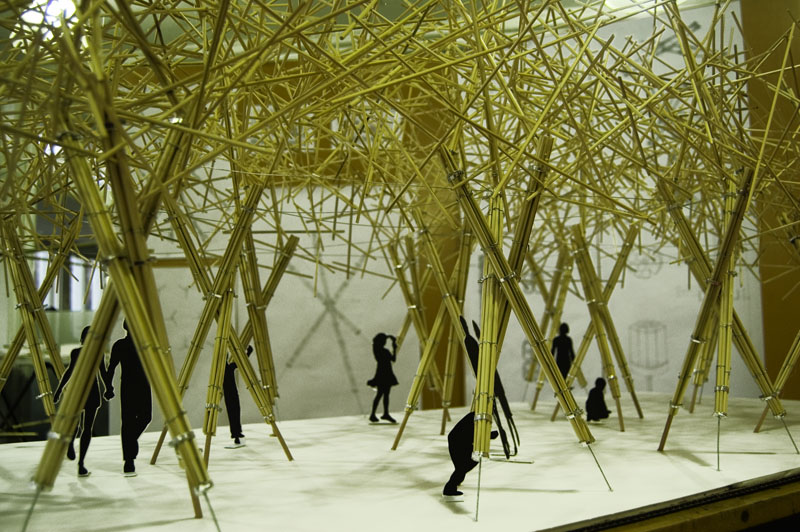 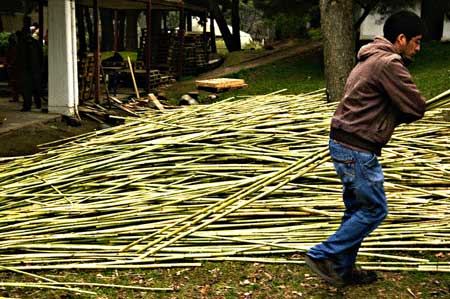 GRUPOTALCA.cl
Procesos Locales
1200 coligües = 1 plaza sombreada
Taller MIL PLAZAS / Cubierta de cañas
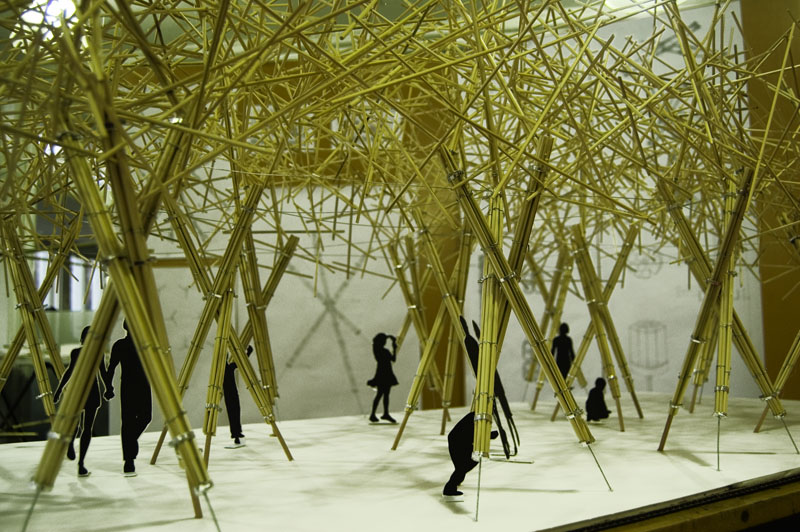 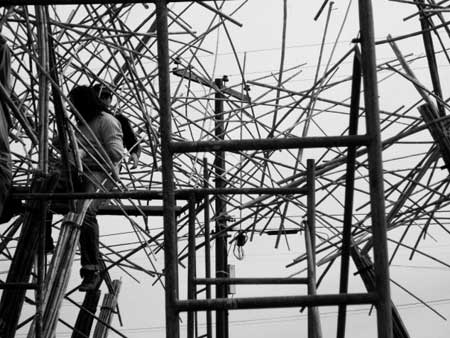 GRUPOTALCA.cl
Procesos Locales
Taller MIL PLAZAS / Cubierta de cañas
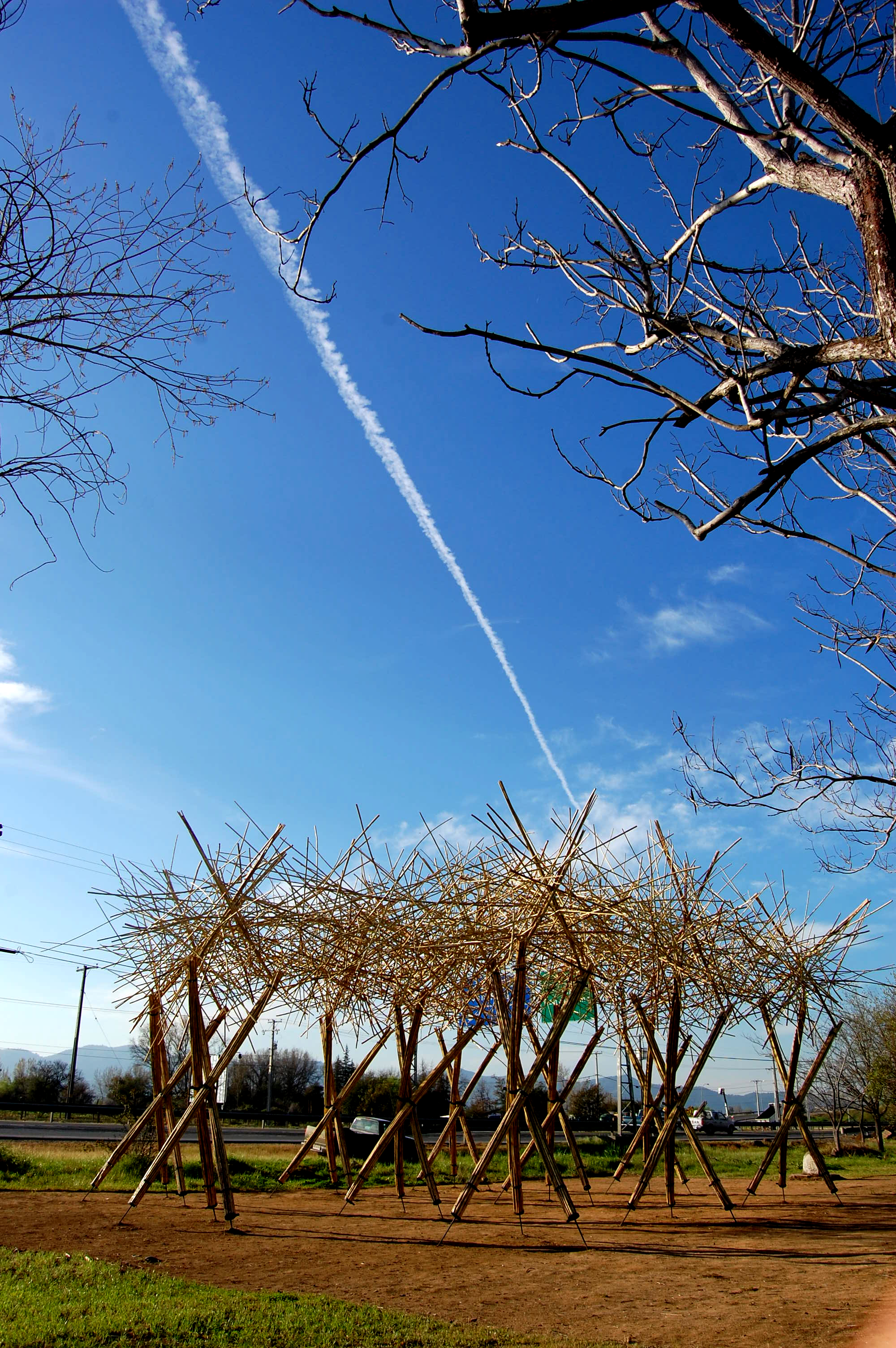 GRUPOTALCA.cl
Procesos Locales
1200 coligües = 1 plaza
Taller MIL PLAZAS / Cubierta de cañas
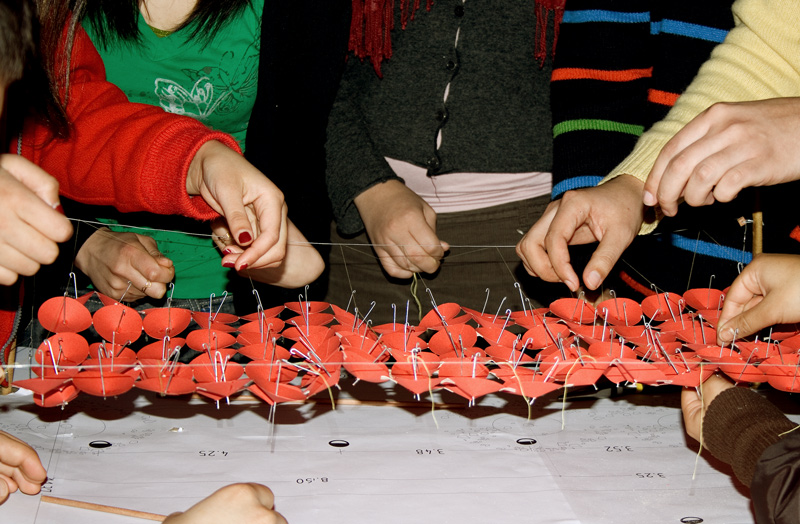 GRUPOTALCA.cl
Procesos Locales
600 paraguas patrocinados = 1 evento regional
Taller MIL PLAZAS / Cubierta de Paraguas
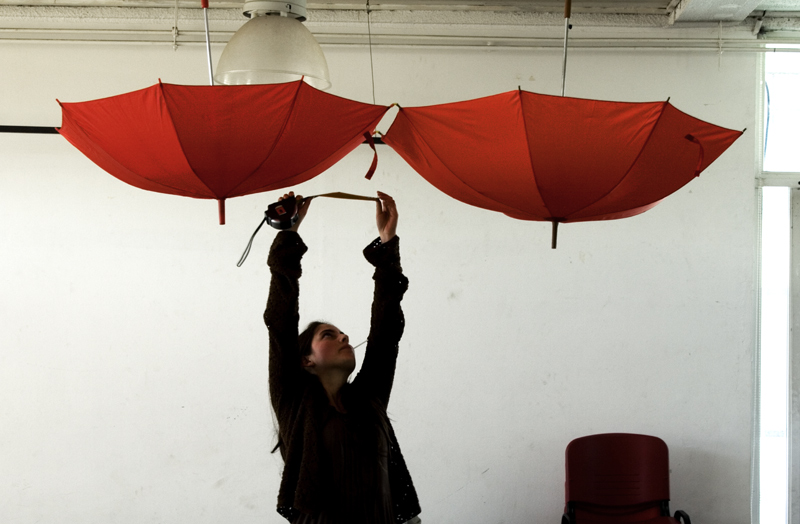 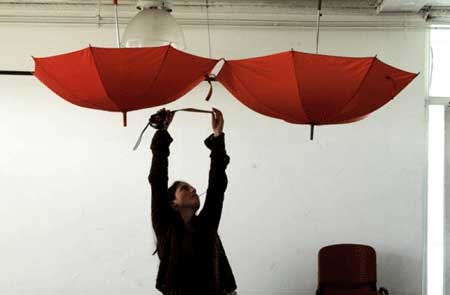 GRUPOTALCA.cl
Procesos Locales
600 paraguas patrocinados = 1 evento regional
Taller MIL PLAZAS / Cubierta de Paraguas
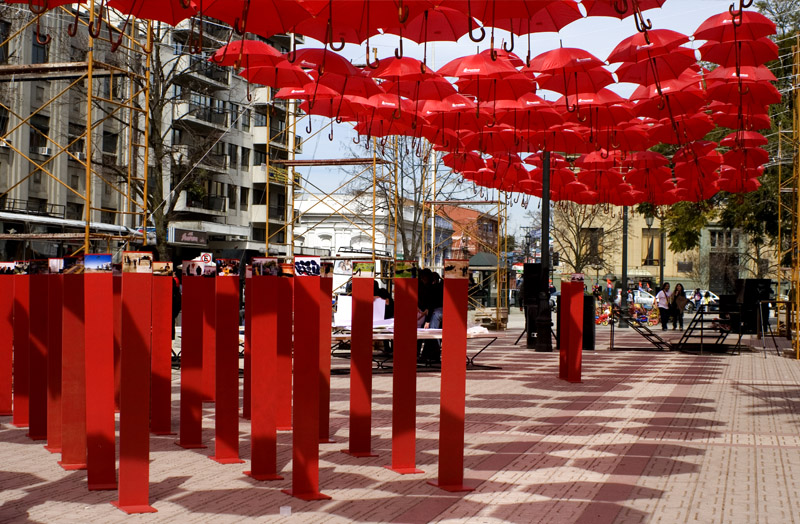 GRUPOTALCA.cl
Procesos Locales
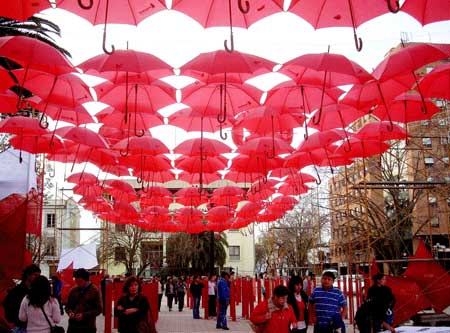 Taller MIL PLAZAS / Cubierta de Paraguas
Taller MIL PLAZAS / Evento Paraguas
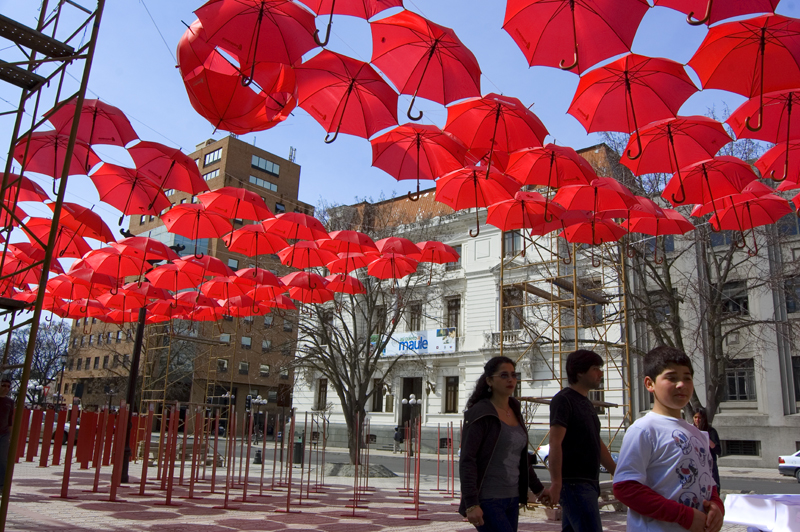 GRUPOTALCA.cl
Procesos Locales
Taller MIL PLAZAS / Cubierta de Paraguas
Taller MIL PLAZAS / Cubierta de Paraguas
Taller MIL PLAZAS / Evento Paraguas
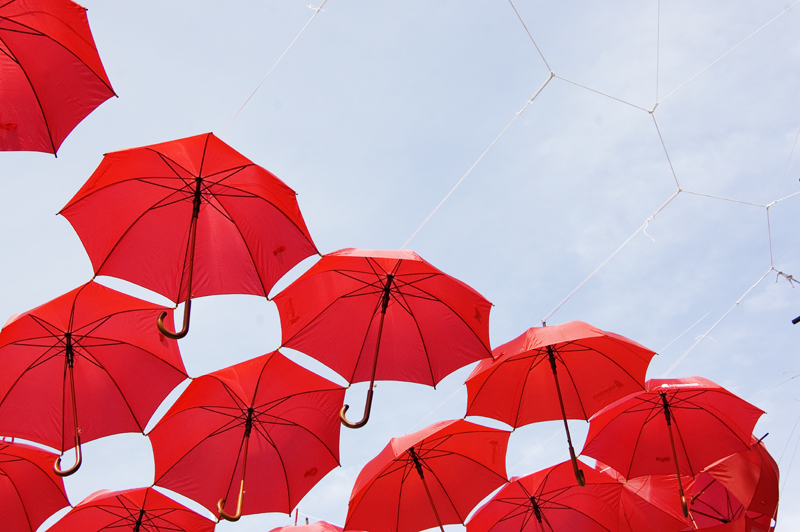 GRUPOTALCA.cl
Procesos Locales
Taller MIL PLAZAS / Cubierta de Paraguas
Taller MIL PLAZAS / Evento Paraguas
WWW.GRUPOTALCA.CL